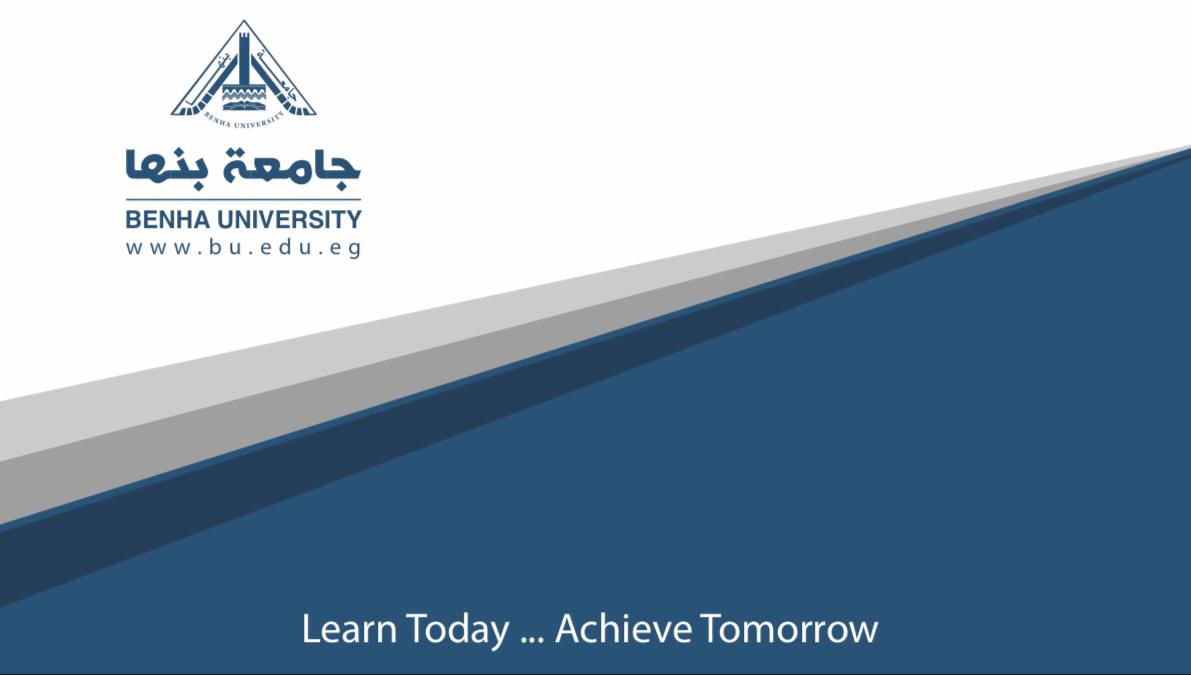 إسم المقرر : الجيومورفولوجيا ( ب ) 
أستاذ المادة : د. إسلام صابر أمينالفرقة : الثالثة ( شعبة عامة ) قسم : الجغرافيا ونظم المعلومات الجغرافية
جيومورفولوجية الأراضي الجافة
2-الكثبان الطولية Longitudinal Dunes:
1- التوزيع الجغرافي : 
2- لمذا عرفت بهذا الاسم : 
3- نماطها : 
4- أبعادها : ( الطول بين 250 م و500 كم ) – العرض بين ( 50 م وعدة كيلومترات ) الارتفاع ( 6م وأكثر من مائة متر .
تتميز الكثبان الطولية  بالخصائص التالية: 
أنها عبارة عن حافات رملية متوازية بعضها للبعض الآخر . 
الشكل العام للقطاعات العرضية لهذا النوع من الكثبان يكون أقرب ما يكون من المثلث المتساوي الساقين. 
يلتقي جانبي كل كثيب فى قمة حادة كالسيف.
الكثبان الطولية – نموذج لقطاعتها العرضية
أسباب نشأتها : 
أنها تنشأ فى ظل هبوب رياح من اتجاه سائد. 
أن الكثبان الرملية الطولية قد تكون ناتجة عن حدوث تيارات هوائية لولبية تقترن بالرياح القوية التي تهب بصورة دائمة من اتجاه محدد وتمتد محاورها فى موازاة هذه الرياح.
شروط تكوينها : 
توافر كميات كبيرة من الرمال. 
سيادة طابع الاستواء على السطح. 
جـ-هبوب الرياح من اتجاهات سائدة تتفق والامتداد الطولي للكثبان .
3-الكثبان العرضية:
1- توزيعها الجغرافي : سيناء – قطر 
2- خصائصها : 
تتراوح أطوال موجاتها بين 65م و 95م، أما ارتفاعها فيتراوح بين 4م و 7م. 
أنها تتكون من جانبين ينحدران فى اتجاهين متضادين .
تتحرك هذه الكثبان فى اتجاه متصرف الرياح . 
 تتميز واجهات الانزلاق على قمم الكثبان العرضية بأنها ليست ثابتة فى اتجاه واحد طول العام وإنما تتغير هذه الواجهات مع تغير الرياح خلال فصول السنة المختلفة.
تظهر الكثبان الرملية العرضية على هيئة موجات رملية ممتدة ومتتالية. ومن ثم جاءت تسميتها باسم الكثبان العرضية .
4- الكثبان النجمية
1- التوزيع الجغرافية : .
يرتبط هذا النوع من الكثبان بنظام رياح تهب في مناوبات من عدة اتجاهات 
يتراوح ارتفاع الكثبان النجمية بين 50 و 300 متراً فوق مستوي السطح المحلي .
وهناك اتفاق بين الباحثين علي أن الكثبان النجمية تتطور عن الكثبان المستعرضة
5- النباك:
تعريفه : 
تعد النباك أحد الأشكال الرملية البارزة على السهول الساحلية مثل الساحل الغربي للبحر الأحمر حيث تشكل النباك 34% من إجمالي طول الساحل وقد تلتحم النباك مع بعضها مكونة ما يعرف باسم القصائم
الخصائص المورفولوجية للنباك
1- الأبعاد ( الطول بين 2م و 44 م ) – العرض بين ( 2م و 18 م ) 
الارتفاع ( بين 20 سم و 4 م ) .
وتمر النباك بمراحل مختلفة مثلها فى ذلك مثل أشكال السطح الأخرى، إلا أن تطورها يرتبط ارتباطًا وثيقًا بدورة حياة النبات الذي تكونت حوله .